Kruh a kružnica
4.ročník
Kružnica
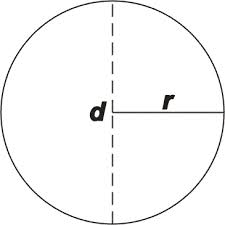 Má stred    S
Polomer- zo stredu ku kraju kružnice     r
Priemer- celá kružnica prechádzajúca cez stred    d
Je prázdna
KRUŽNICA zapisujeme
k(S;r)
S
Ukáž polomer, priemer. Ako sa volá stred kružnice?
Koľko kružníc je na obrázku?Ako sa volajú?Ako sa volajú ich stredy?Koľkými bodmi sa kružnice dotýkajú?
Bod patriaci nepatriaci kružnici.Bod A, B, C, patrí kružnici.Bod D nepatrí kružnici
D
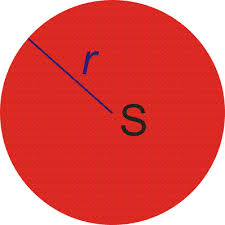 Kruh
Kruh má stred     S
Kruh má polomer      r
Kruh má priemer       d
Kruh je vyplnený
KRUH zapisujeme
K(S;r)
Pomenuj ,čo všetko vieš vyčítať z obrázka?
Bod patriaci nepatriaci kruhu.Bod K, B, C, M patrí kruhu.Bod D nepatrí kruhu.
D
M
Precvič sa
Narysuj kružnicu so stredom K, 
veľkosť kružnice je 4 cm
vyznač na nej polomer r.
Narysuj bod K,L ktorý kružnici nepatrí.
Narysuj bod A,B, ktorý kružnici patrí.
Narysuj kruh so stredom  S
veľkosť kruhu je 3cm.
Vyznač na ňom priemer d.
Narysuj body A, B , C  ktoré patria kruhu.
Narysuj body K,  L, ktoré nepatria kruhu.
Narysuj dve rovnaké kružnice, ktoré budú mať jeden spoločný bod.
Narysuj dva rôzne kruhy, ktoré  budú mať dva spoločné body.
Narysuj obrázok zo samých kruhov a kružníc.
Charakterizuj kružnicu.
Charakterizuj kruh.
Ďakujem za pozornosť!
Čerpala som :
obrázky www.google.sk
vlastný zdroj





Kollárová Renáta